РЕЉЕФ НИЗИЈСКЕ ОБЛАСТИ СРБИЈЕ
Лена Ђорђевић
Шта је низија?
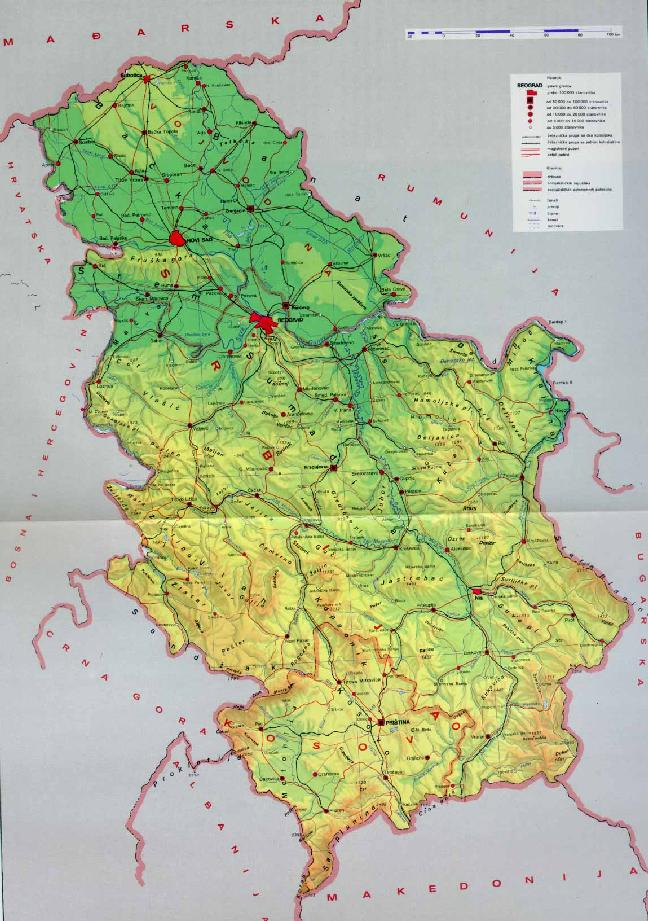 Низијска област Србије обухвата: 
 Војводину 
 долине поред великих река.
ВОЈВОДИНА
Војводина је рекама Дунавом, Савом и Тисом подељена на:
- Срем
- Банат
- Бачку
ОБЛИЦИ РЕЉЕФА - Војводина
НИЗИЈА - Војводина лежи у јужном делу Панонске низије
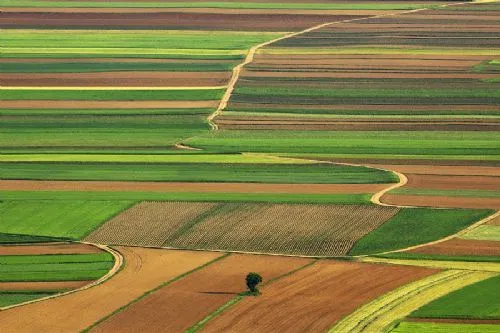 ОБЛИЦИ РЕЉЕФА - Војводина
ПЕШЧАРА – настала је разношењем песка услед дувања ветрова. Да би спречили разношење песка, људи су садили шуме липе, багрема и тополе, али је највећи део пешчара под пашњацима. 







У Војводини се налазе Делиблатска и Суботичка пешчара.
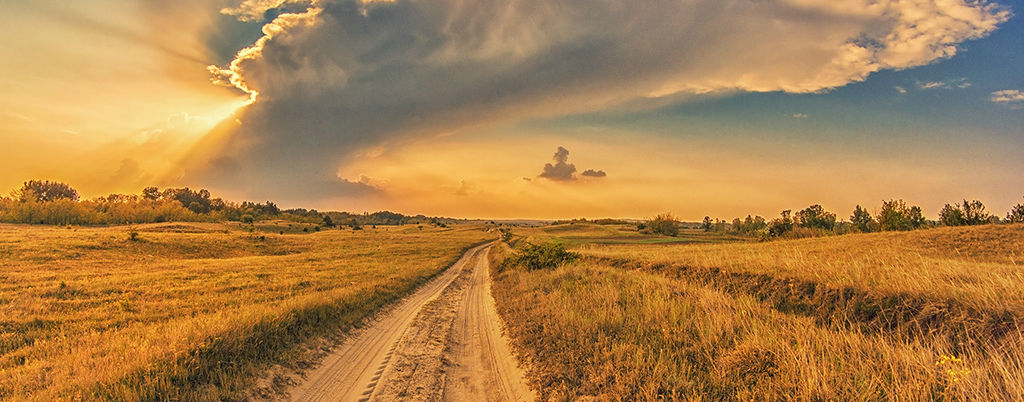 ОБЛИЦИ РЕЉЕФА - Војводина
ПЛАНИНЕ у Војводини – Фрушка Гора (највиши врх је Црвени чот) и Вршачке планине (највиши врх је Гудурички врх)
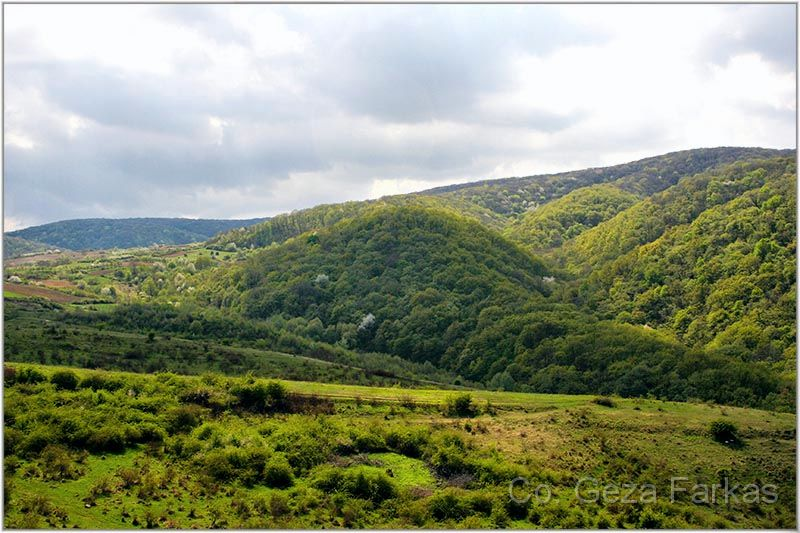 ДОЛИНЕ РЕКА
- долина Велике Мораве – Поморавље
- долина Саве – Посавина
- долина Дунава – Подунавље
- долина Дрине у доњем току – Мачва
- долина Колубаре
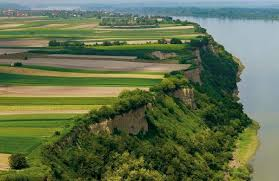 МИНИ КВИЗ
Шта обухвата низијску обласр Србије?

Нашта је Војводина подељена и којим рекама?


Како је настала пешчара?
Обухвара Војводину и долине поред река.

Војводина је  подељена на СРЕМ, БАНАТ И БАЧКУ рекама  Дунавом, Савом и Тисом.

Настала је разношењем река услед дувања ветрова.
ХВАЛА НА ПАЖЊИ!!!
Надам се да вам се свидела моја презентација и да сте нешто научили из ње.